Apps (& websites) R UsPART 4
Amanda Salt
Head of Spanish, Grosvenor Grammar School
asalt@grosvenorgrammarschool.org.uk
http://amandasalt.blogspot.com
@amandasalt
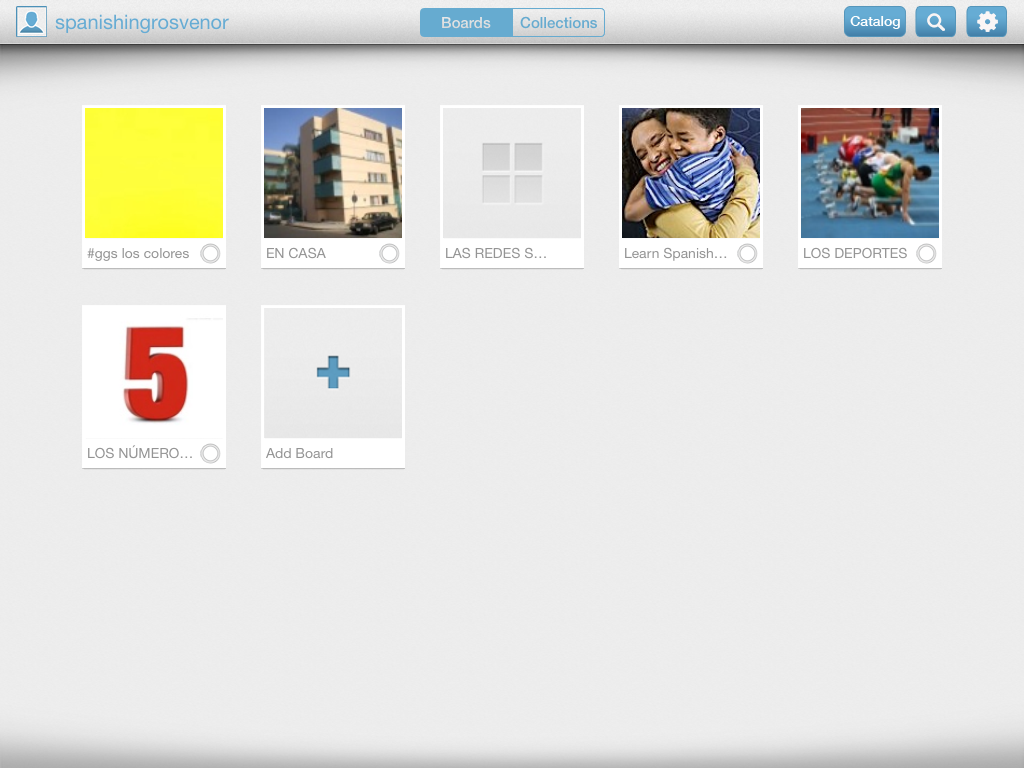 Bitsboard
asalt@grosvenorgrammarschool.org.uk


@amandasalt


http://amandasalt.blogspot.com